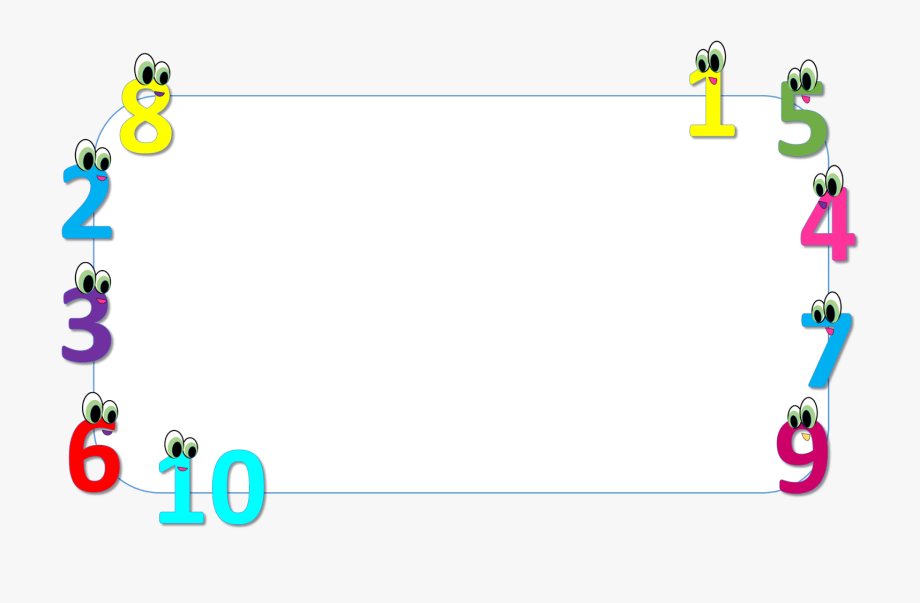 مدرسة ابن سينا رهط
مهمة حساب في جدول الضرب - 2-
مميزات جدول الضرب 2   
كل عدد نضربه في اثنان (2) يكون ناتج الضرب زوجي

 -  احاد العدد دائمًا رقم زوجي (0،2،4،6،8)
مهمة حساب للصفوف الثالثة جدول ضرب (2 )
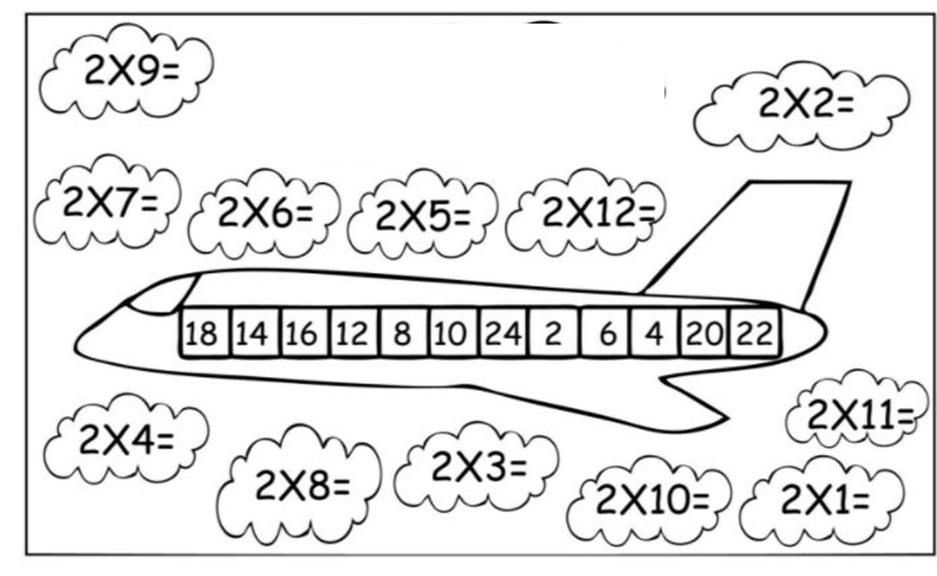 عزيزي الطالب امامك طائرة كتب على كل نافذه ناتج الضرب
عليك حل تمارين الضرب في كل غيمة بمساعدة الرسم والجمع التكراري وكتابة الناتج فوق كل غيمة
تلوين كل غيمة وكل نافذه لهما نفس الناتج بنفس اللون